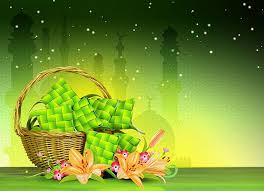 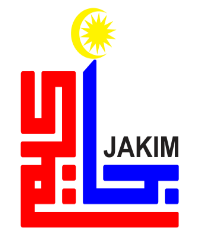 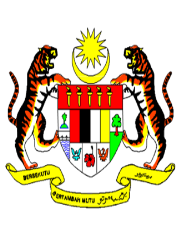 KHUTBAH KHAS IDULFITRI 1439H
Kasih Sayang 
Pelengkap Kesejahteraan
1   Syawal 1439H
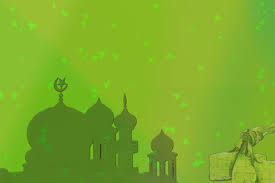 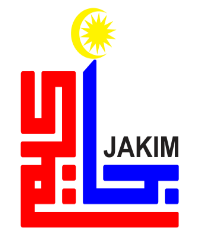 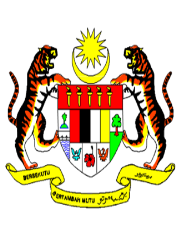 KHUTBAH KHAS IDULFITRI 1439H
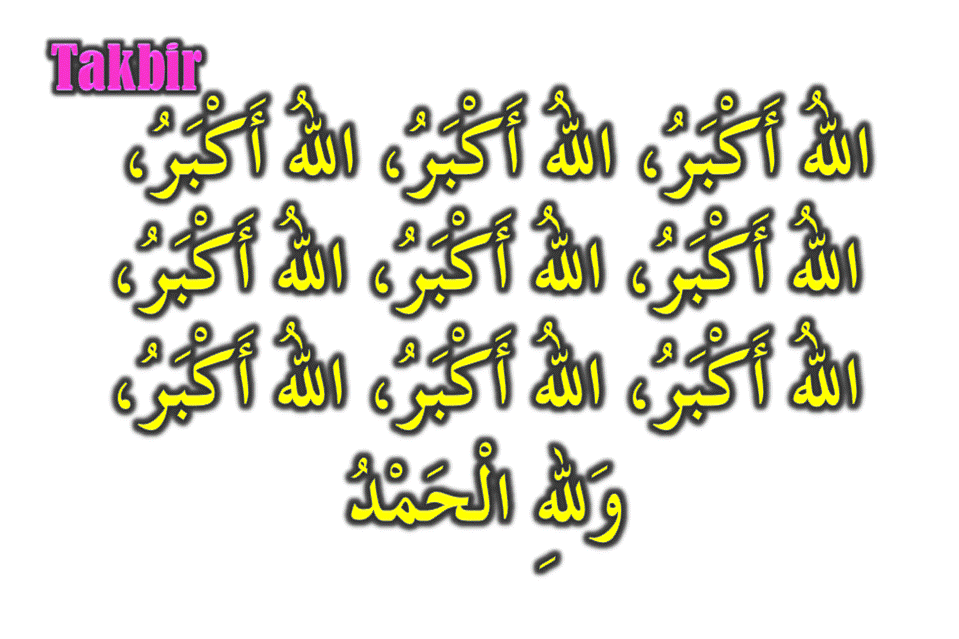 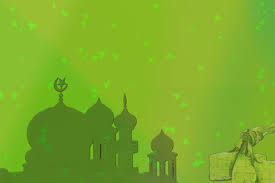 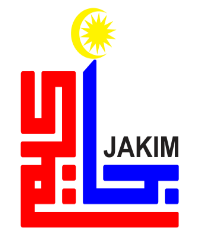 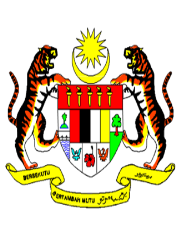 KHUTBAH KHAS IDULFITRI 1439H
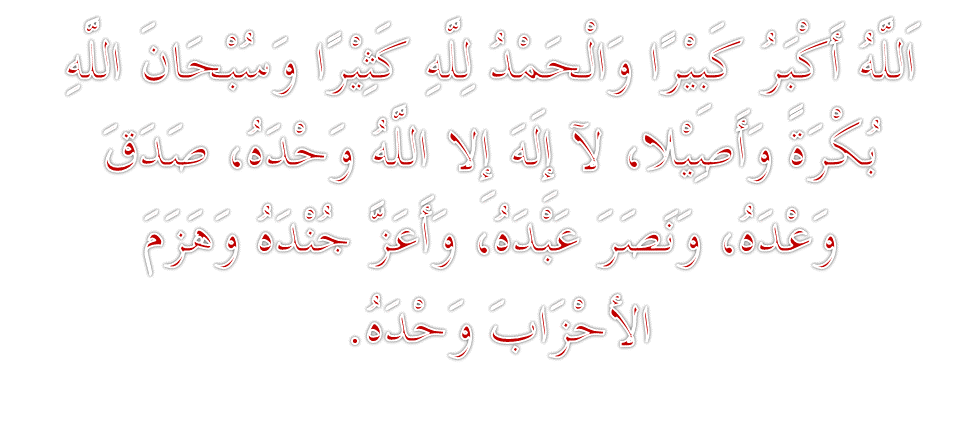 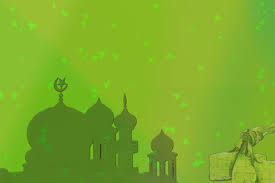 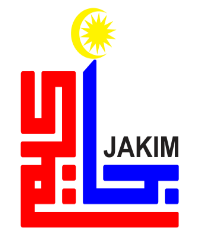 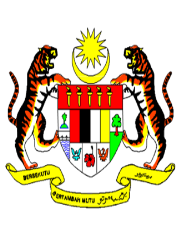 KHUTBAH KHAS IDULFITRI 1439H
Syahadah;
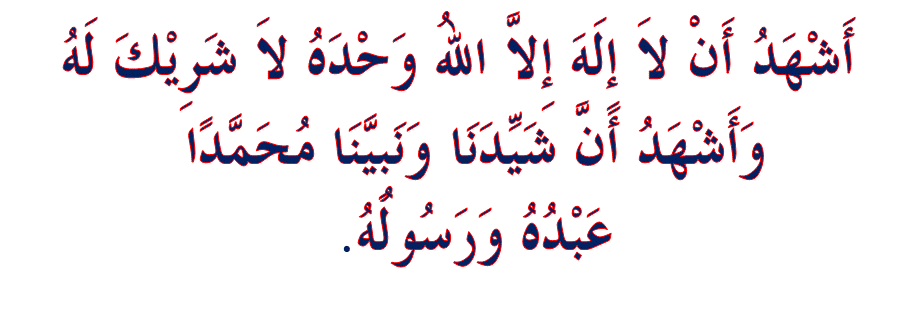 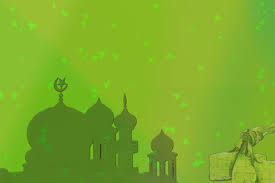 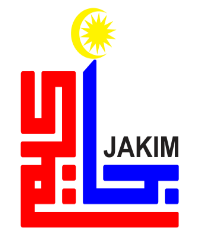 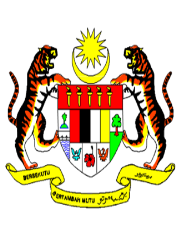 KHUTBAH KHAS IDULFITRI 1439H
Selawat;
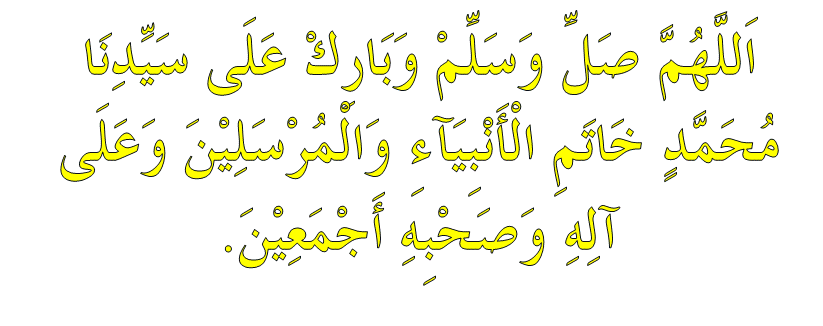 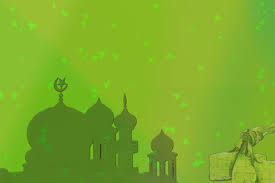 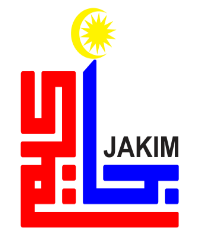 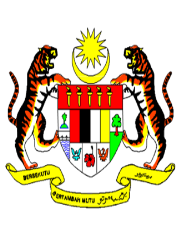 KHUTBAH KHAS IDULFITRI 1439H
Pesanan Taqwa;
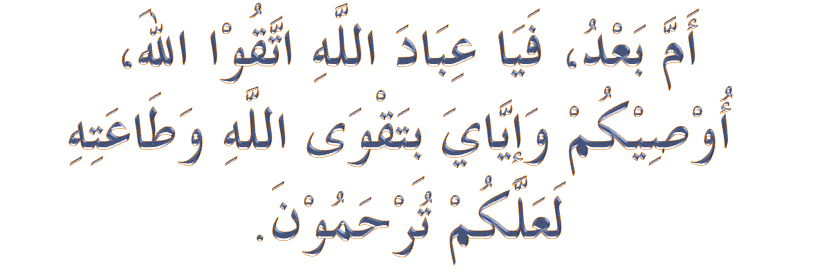 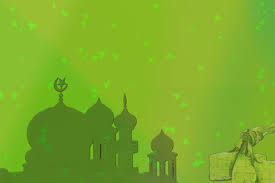 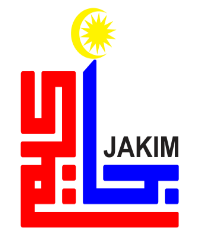 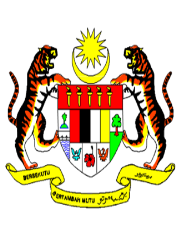 KHUTBAH KHAS IDULFITRI 1439H
Seruan;
Melaksanakan segala perintah-Nya
Marilah kita meningkatkan ketakwaan kita kepada Allah SWT
Menjauhi segala larangan-Nya
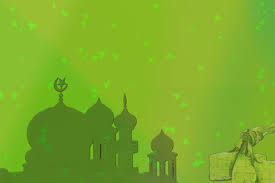 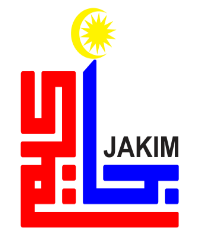 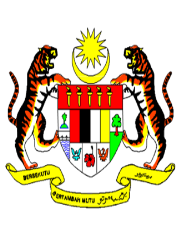 KHUTBAH KHAS IDULFITRI 1439H
Tajuk khutbah :

Kasih Sayang
Pelengkap Kesejahteraan
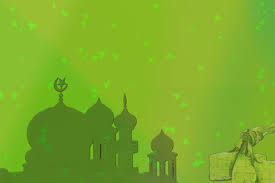 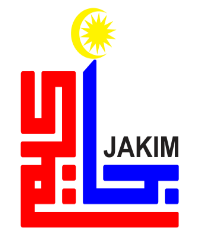 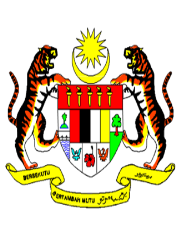 KHUTBAH KHAS IDULFITRI 1439H
Bersyukur kita ke hadrat Allah SWT atas limpahan rahmat-Nya dapat kita berhimpun sekali lagi di rumah Allah ini bagi merayakan ‘Idul Fitri.
Semoga matlamat puasa Ramadan yang menjadikan kita insan yang bertakwa dan terus kekal dalam golongan Muttaqin seterusnya beroleh kejayaan di dunia dan akhirat.
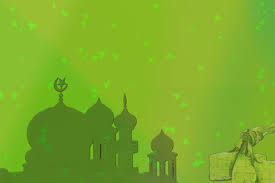 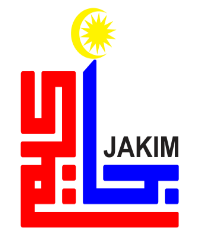 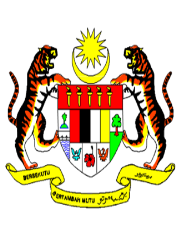 KHUTBAH KHAS IDULFITRI 1439H
Ramadan berjaya mengubah diri kita untuk lebih dekat dengan masjid, lebih rapat dengan al-Quran, lebih ringan untuk bersedekah, dan lebih menghargai nikmat-Nya
Semuanya itu mempunyai hubung kait dalam menjaga hubungan antara sesama manusia yang seterusnya akan melahirkan sifat kasih sayang dan kepedulian antara sesama masyarakat
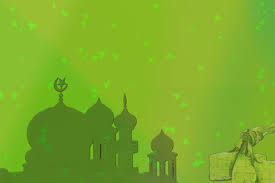 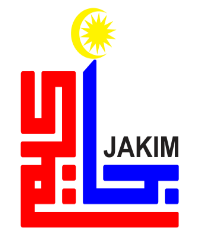 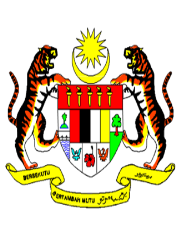 KHUTBAH KHAS IDULFITRI 1439H
keindahan Islam yang membawa rahmat kepada semua anggota masyarakat
Firman Allah SWT:
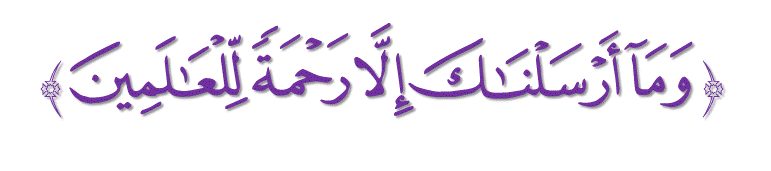 Maksudnya: “Dan tiadalah Kami mengutuskan kamu, melainkan untuk menjadi rahmat bagi sekalian alam.”
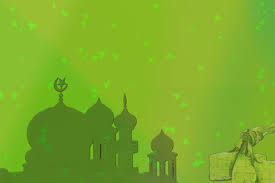 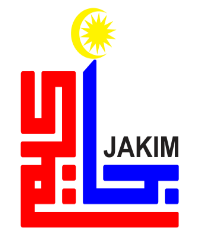 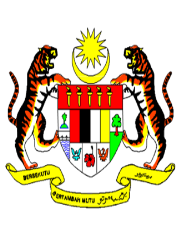 KHUTBAH KHAS IDULFITRI 1439H
Kasih sayang membawa kesejahteraan hidup
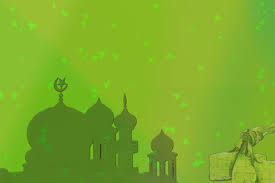 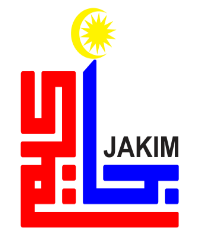 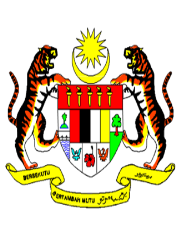 KHUTBAH KHAS IDULFITRI 1439H
Sabda Rasulullah SAW;
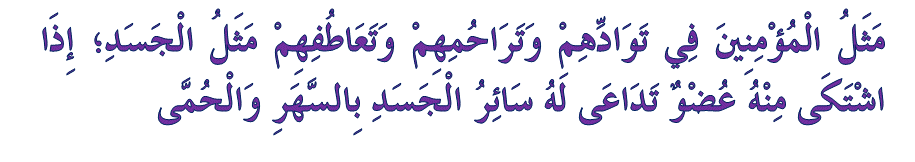 Maksudnya: "Perumpamaan seseorang Mukmin sesama Mukmin dalam hal saling mencintai, mengasihi dan menyayangi seumpama satu badan. Apabila ada salah satu anggota badan yang menanggung kesakitan, maka seluruh badannya akan turut terjaga (tidak akan tidur) dan terasa panas (merasakan sakitnya)."
(Hadis Riwayat Imam Muslim)
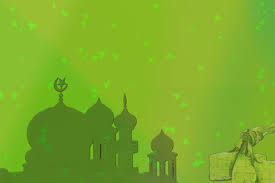 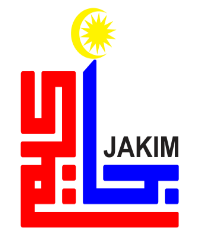 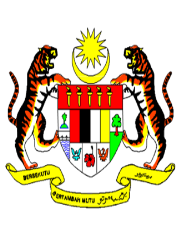 KHUTBAH KHAS IDULFITRI 1439H
kasih sayang memainkan peranan sebagai penghubung silaturrahim sesama manusia. Sifat kasih sayanglah yang mendasari kepercayaan, kejujuran, empati, sokongan dalam sesuatu perhubungan sosial
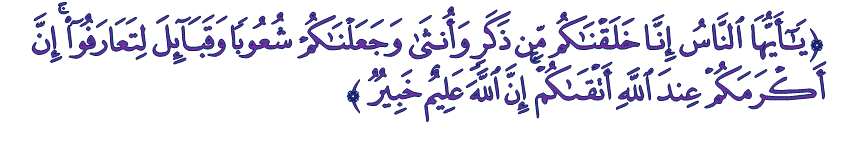 Ertinya: “Wahai umat manusia! Sesungguhnya Kami telah menciptakan kamu dari lelaki dan perempuan, dan Kami telah menjadikan kamu berbagai bangsa dan suku puak, supaya kamu saling berkenalan. Sesungguhnya semulia-mulia kamu di sisi Allah ialah orang yang paling takwa di antaramu. Sesungguhnya Allah Maha Mengetahui, lagi Maha Mendalam Pengetahuan-Nya.”
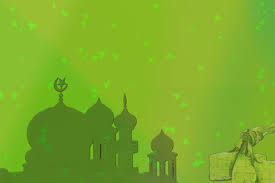 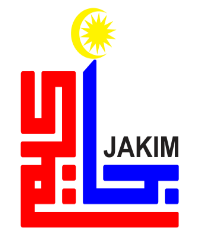 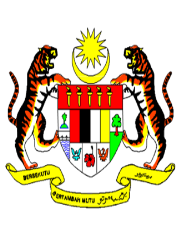 KHUTBAH KHAS IDULFITRI 1439H
Islam berusaha menjauhi sebarang perbalahan, pertengkaran mahupun perdebatan yang merugikan.
Marilah kita bermaafan, melupakan sebarang persengketaan untuk kita bersatu dan berpadu.
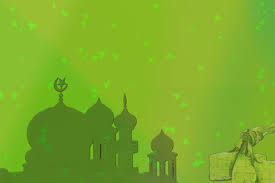 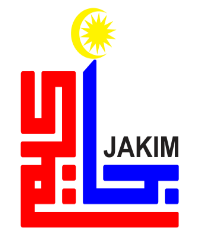 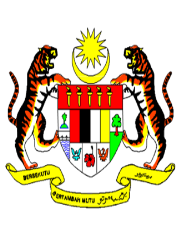 KHUTBAH KHAS IDULFITRI 1439H
Sabda Rasulullah saw;
"لَيْسَ الصِّيامُ مِنَ الأَكْلِ وَالشُّرْبِ إِنَّمَا الصِّيامُ مِنَ اللَّغْوِ وَالرَّفَثِ فَإِنْ سَابَّكَ أَحَدٌ أَوْ جَهِلَ عَلَيْكَ فَقُلْ إِنِّي صَائِمٌ إِنِّي صَائِمٌ"
Mafhumnya: “Puasa bukanlah hanya menahan diri dari makan dan minum, sesungguhnya puasa ialah menahan diri dari perkataan dan perbuatan kotor, maka jika ada seseorang yang menghina atau berbuat jahil kepadamu, katakanlah, sesungguhnya aku sedang berpuasa, sesungguhnya aku sedang berpuasa”
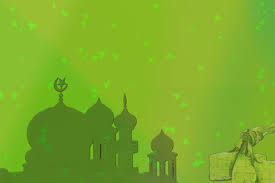 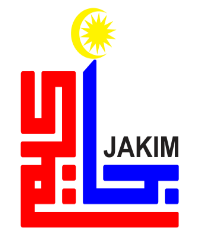 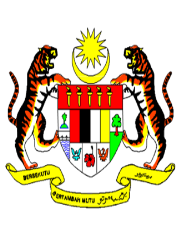 KHUTBAH KHAS IDULFITRI 1439H
Islam mengajar kita mengambil peduli golongan-golongan berikut;
Tidak melupakan mereka yang kurang berkemampuan, anak-anak yatim, orang tua-tua, orang kelainan upaya, fakir dan miskin.
Saudara-saudara seagama kita yang menderita ditindas dan dizalimi di negara-negara seperti Rohingya, Palestin dan Syria
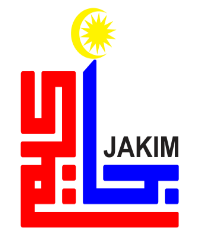 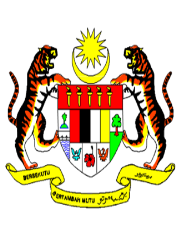 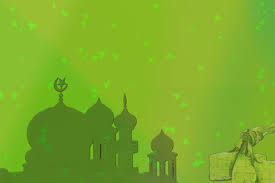 KHUTBAH KHAS IDULFITRI 1439H
INTIPATI KHUTBAH
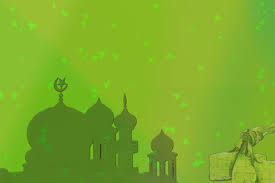 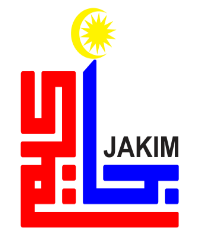 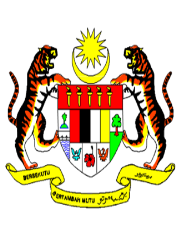 KHUTBAH KHAS IDULFITRI 1439H
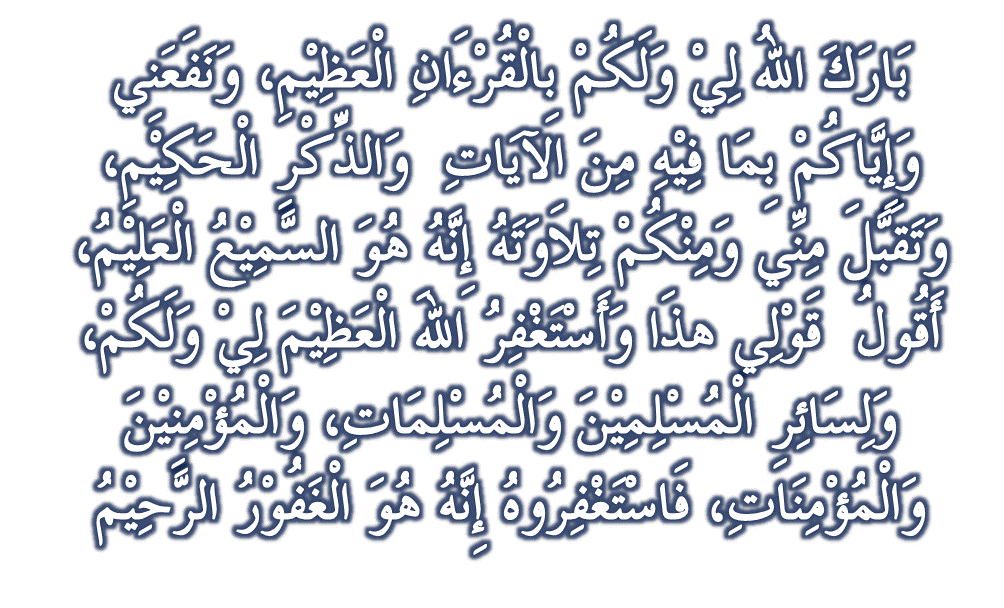 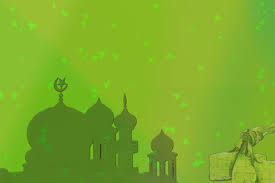 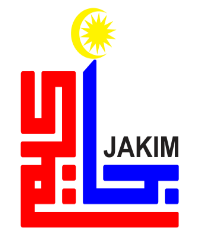 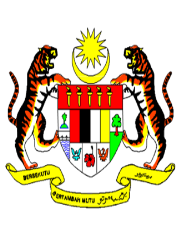 KHUTBAH KHAS IDULFITRI 1439H
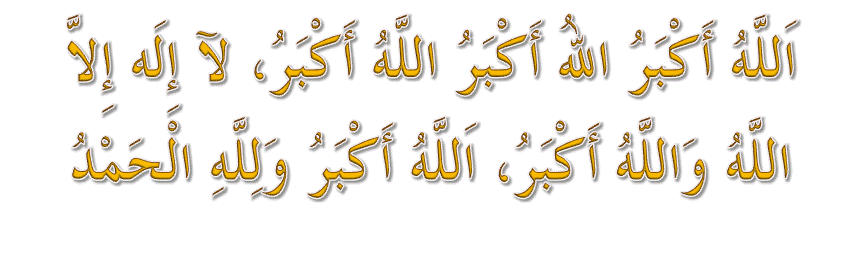 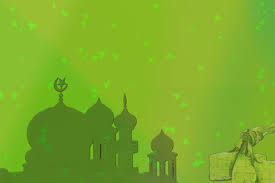 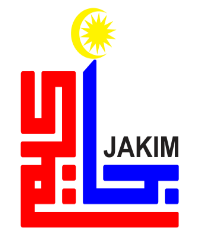 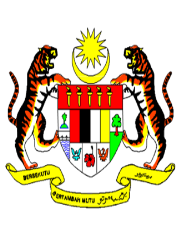 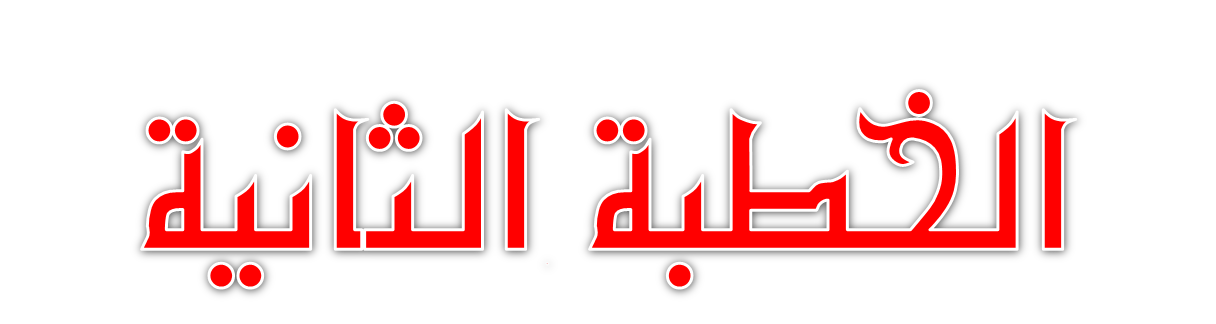 KHUTBAH KHAS IDULFITRI 1439H
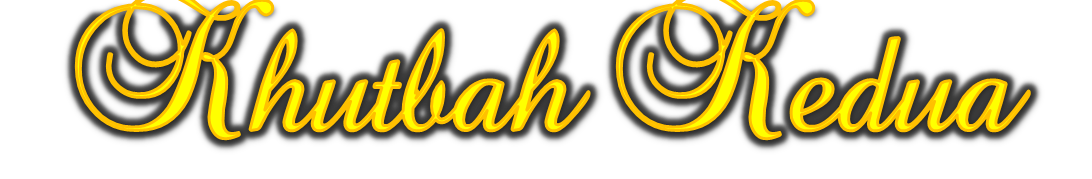 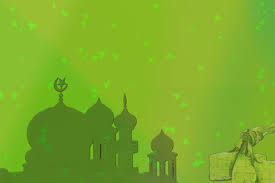 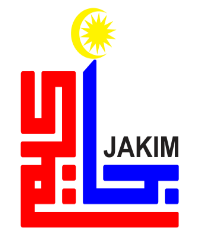 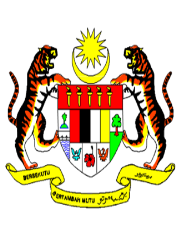 KHUTBAH KHAS IDULFITRI 1439H
اَللَّهُ أَكْبَرُ اللَّهُ أَكْبَرُ اللَّهُ أَكْبَرُ
اَللَّهُ أَكْبَرُ اللَّهُ أَكْبَرُ اللَّهُ أَكْبَرُ
اَللَّهُ أَكْبَرُ اللَّهُ أَكْبَرُ اللَّهُ أَكْبَرُ، وَلِلَّهِ الْحَمْدُ
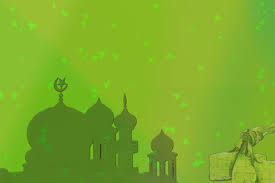 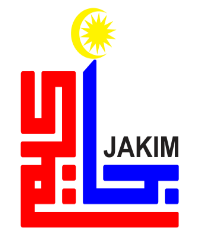 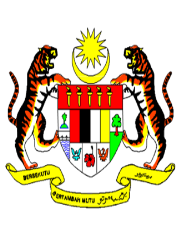 KHUTBAH KHAS IDULFITRI 1439H
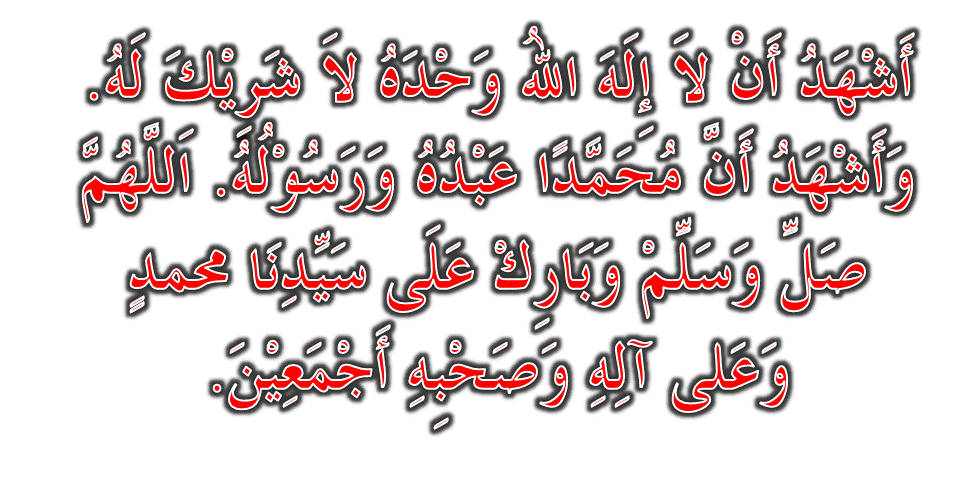 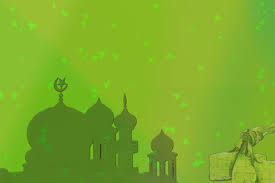 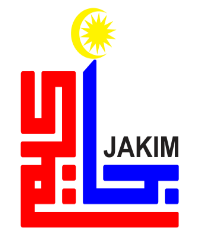 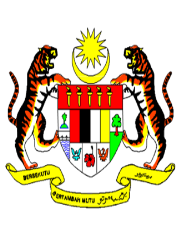 KHUTBAH KHAS IDULFITRI 1439H
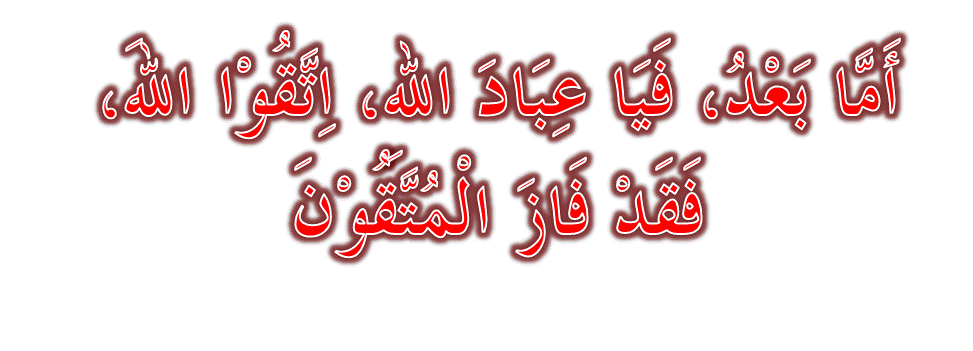 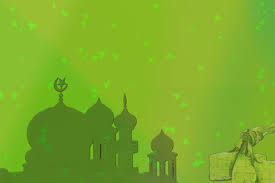 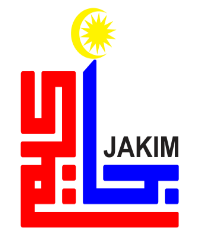 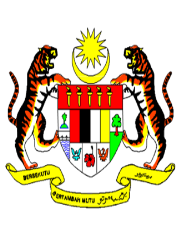 KHUTBAH KHAS IDULFITRI 1439H
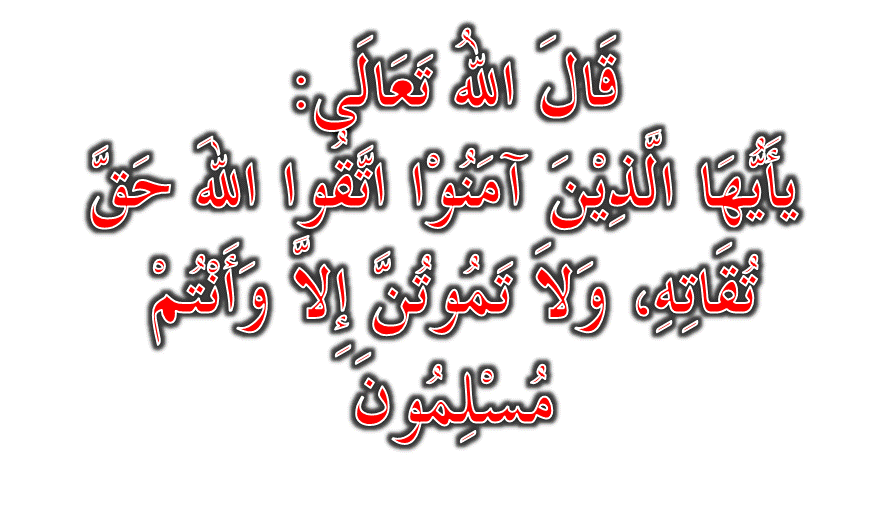 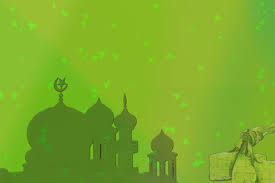 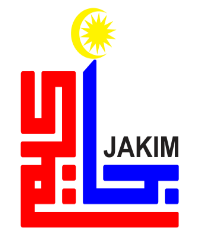 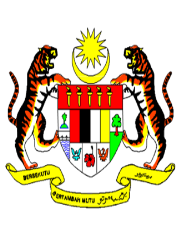 KHUTBAH KHAS IDULFITRI 1439H
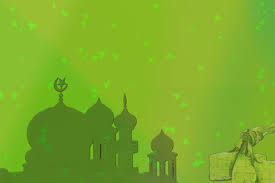 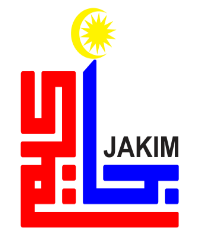 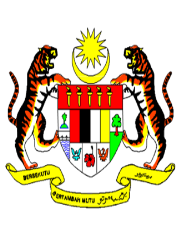 KHUTBAH KHAS IDULFITRI 1439H
Firman Allah SWT yang bermaksud:
 “Sesungguhnya berjayalah orang yang beriman. Iaitu mereka yang khusyuk dalam sembahyangnya. Dan mereka yang menjauhkan diri dari perbuatan dan perkataan yang sia-sia. Dan mereka yang berusaha membersihkan hartanya dengan menunaikan zakat harta itu. Dan mereka yang menjaga kehormatannya.” 
(Surah al-Mu’minuun ayat 1-5)
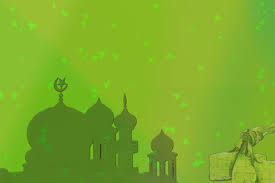 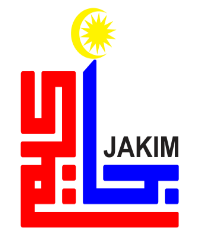 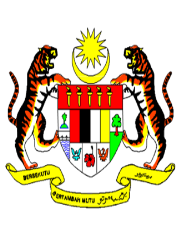 KHUTBAH KHAS IDULFITRI 1439H
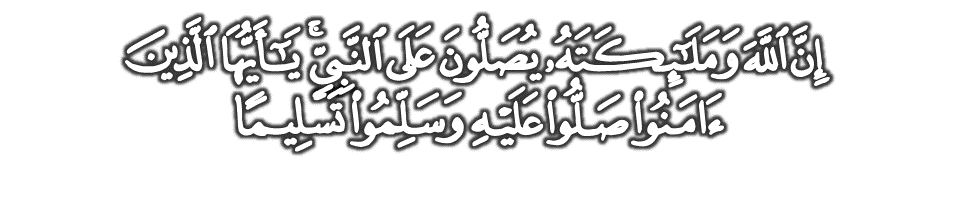 Sesungguhnya Allah SWT dan malaikat-Nya berselawat (memberi segala penghormatan dan kebaikan) kepada Nabi (Muhammad SAW); Wahai orang-orang yang beriman berselawatlah kamu kepadanya serta ucapkanlah salam sejahtera dengan penghormatan yang sepenuhnya
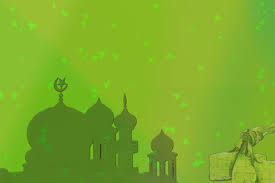 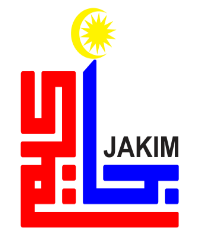 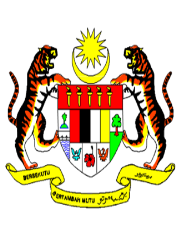 KHUTBAH KHAS IDULFITRI 1439H
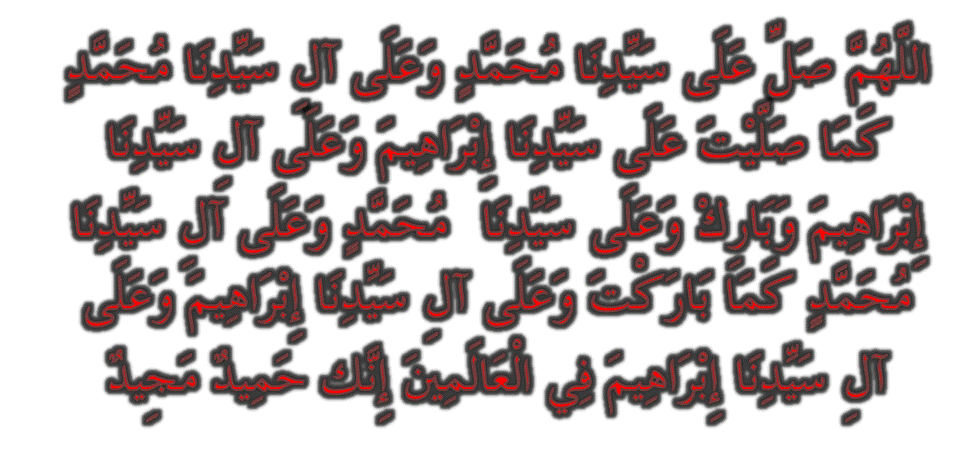 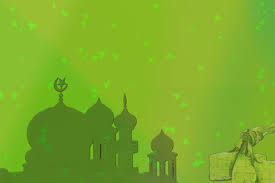 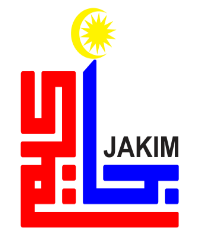 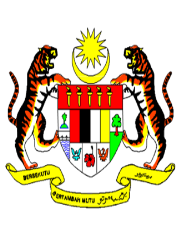 KHUTBAH KHAS IDULFITRI 1439H
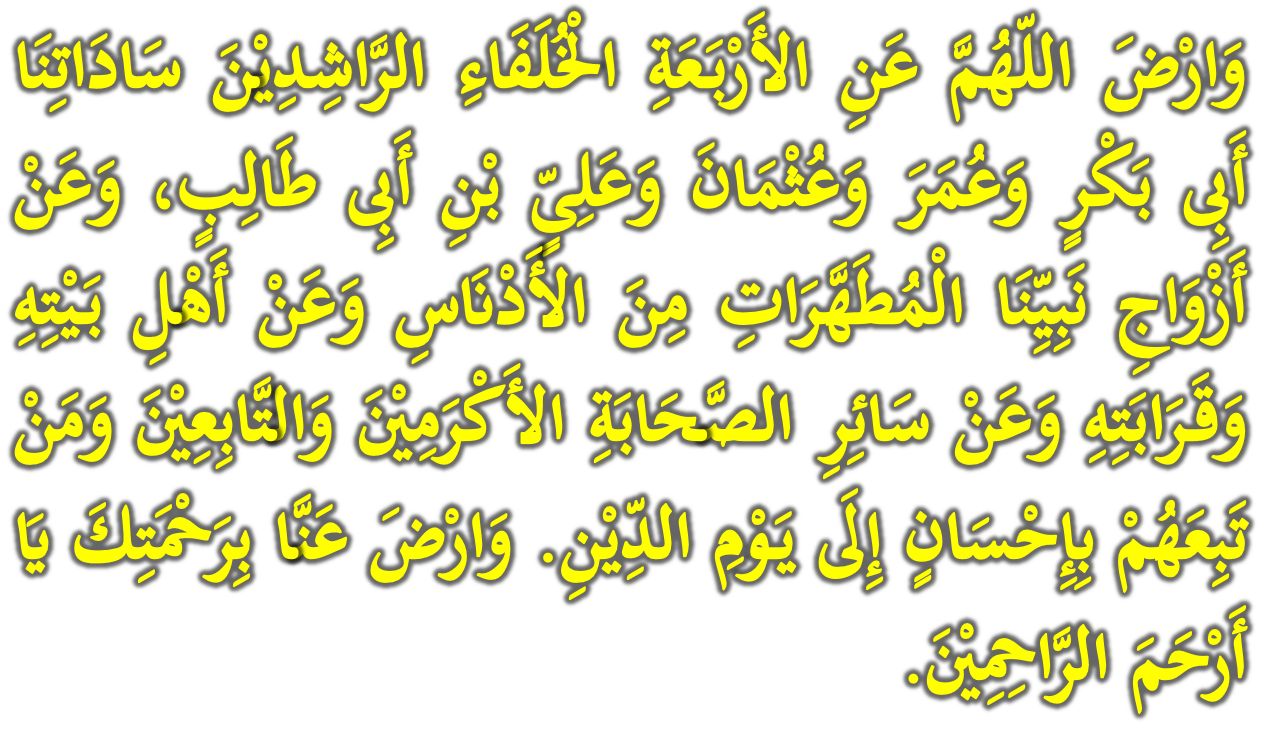 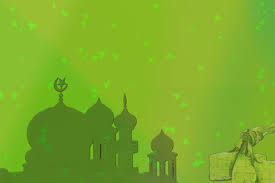 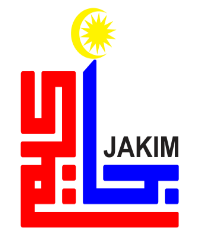 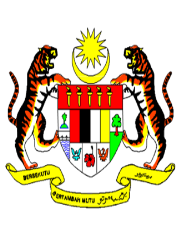 KHUTBAH KHAS IDULFITRI 1439H
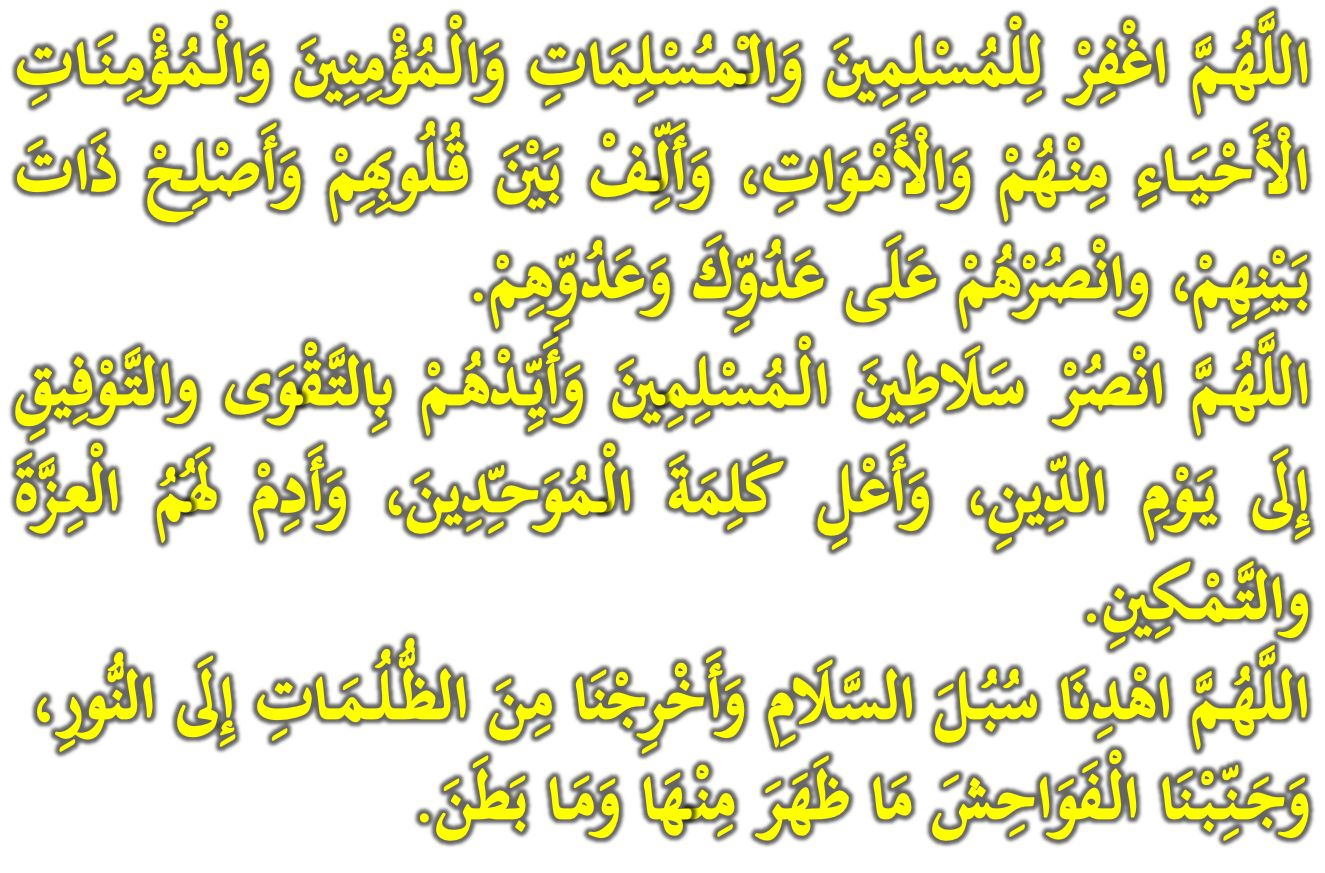 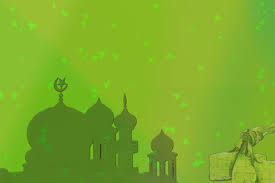 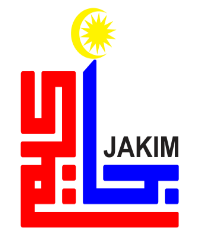 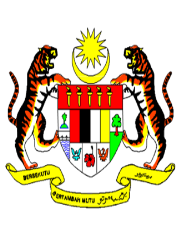 KHUTBAH KHAS IDULFITRI 1439H
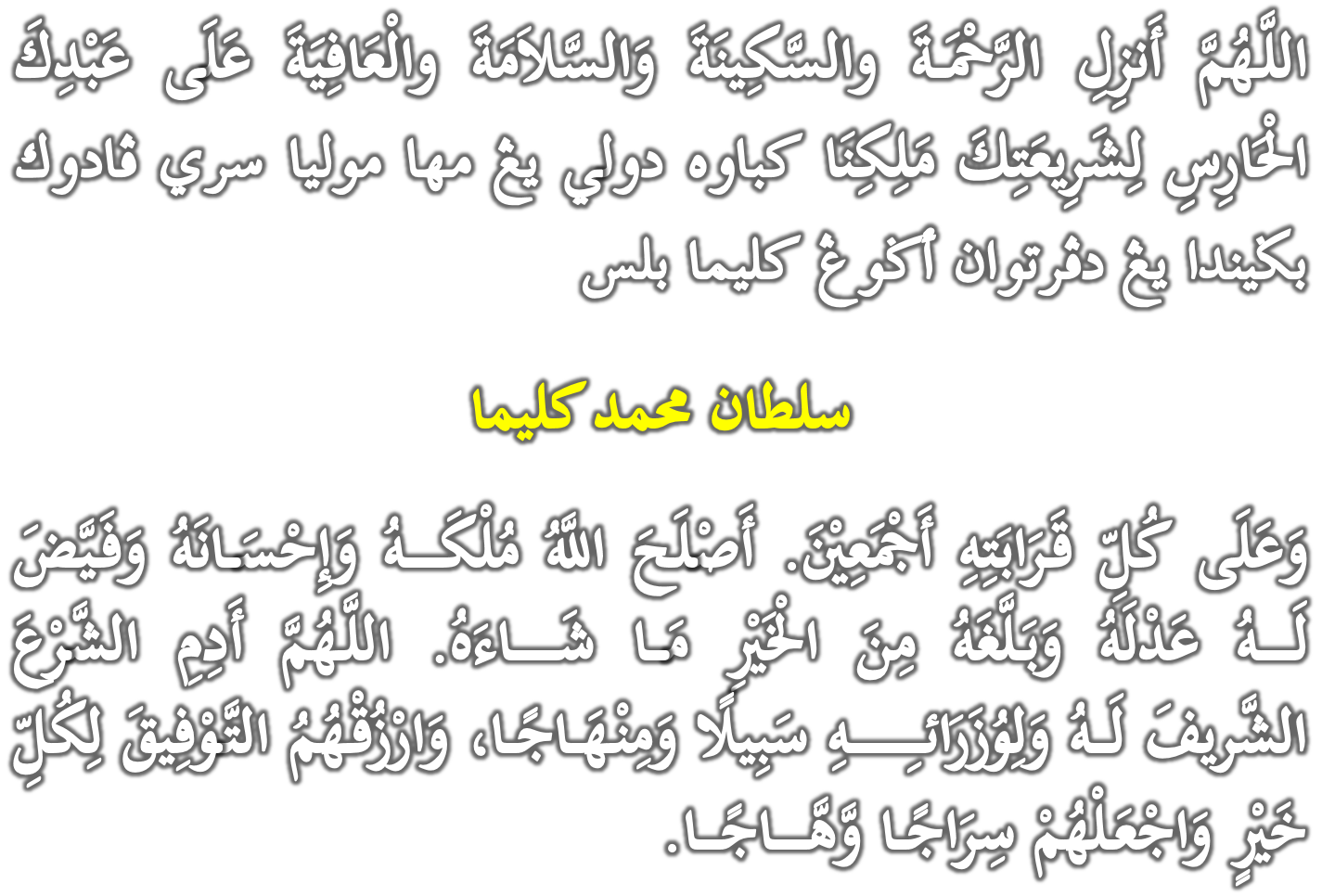 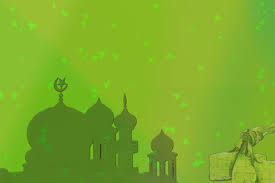 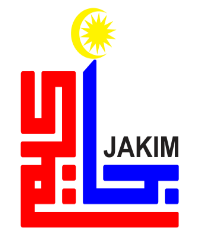 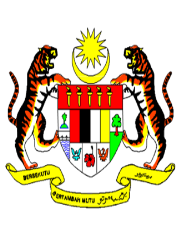 KHUTBAH KHAS IDULFITRI 1439H
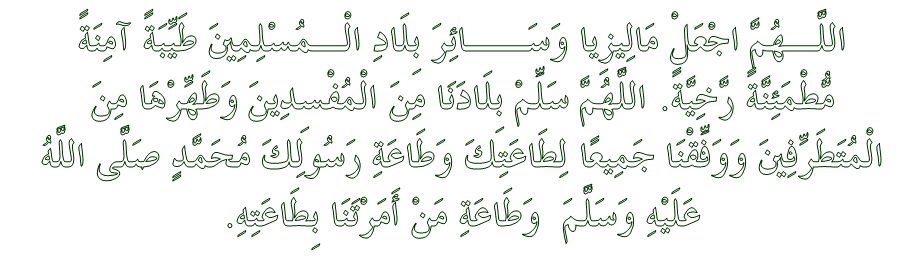 Ya Allah, kami memohon agar dengan rahmat dan perlindungan-Mu, negara kami ini dan seluruh rakyatnya dikekalkan dalam keamanan dan kesejahteraan. Tanamkanlah rasa kasih sayang dan kekalkanlah perpaduan dalam kalangan kami. Semoga dengannya kami sentiasa hidup aman damai, sejahtera dan selamat sepanjang zaman.
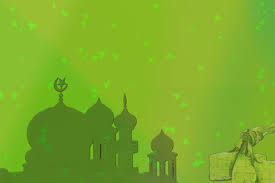 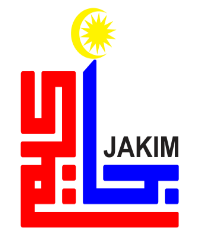 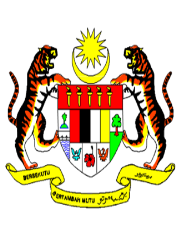 KHUTBAH KHAS IDULFITRI 1439H
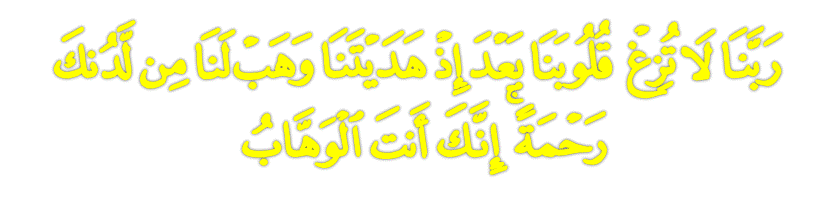 Ya Tuhan kami, janganlah engkau mengubah hati kami selepas Engkau memberi hidayah kepada kami dan kurniakanlah kami rahmat di sisiMu sesungguhnya Engkaulah Maha Pemberi
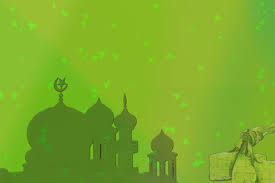 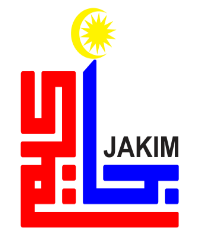 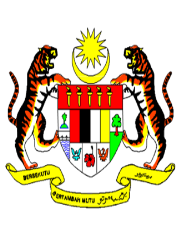 KHUTBAH KHAS IDULFITRI 1439H
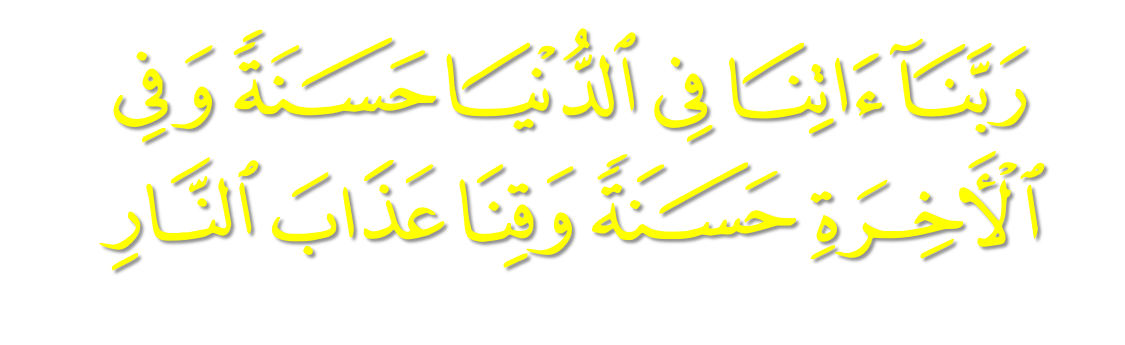 Ya Allah, Ya Tuhan kami, anugerahkanlah kami dengan kebaikan di dunia dan di akhirat, serta jauhilah kami daripada azab api neraka.
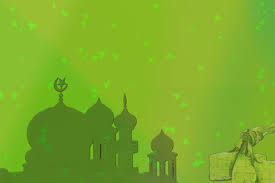 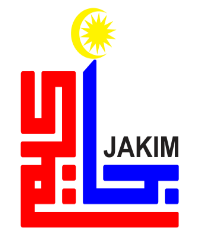 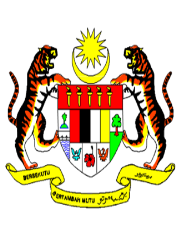 KHUTBAH KHAS IDULFITRI 1439H
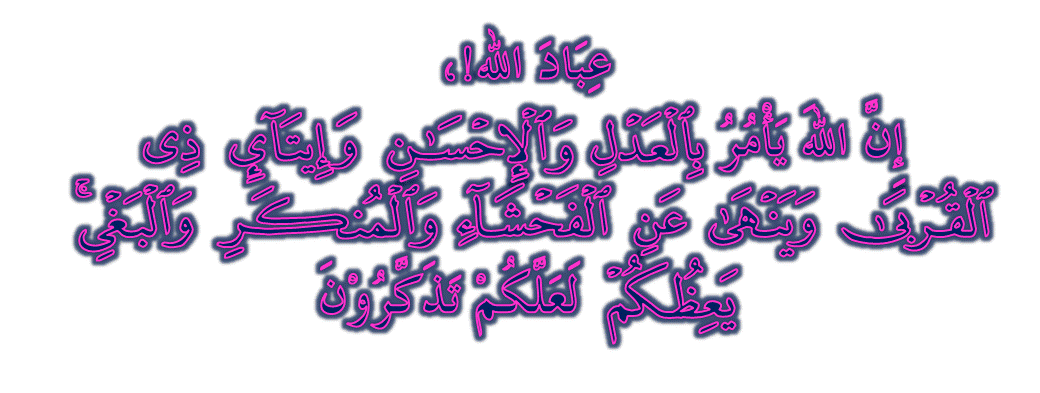 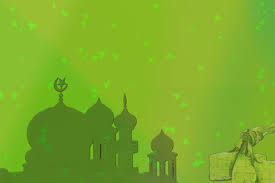 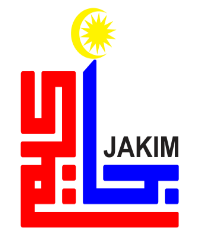 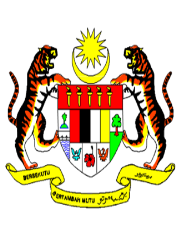 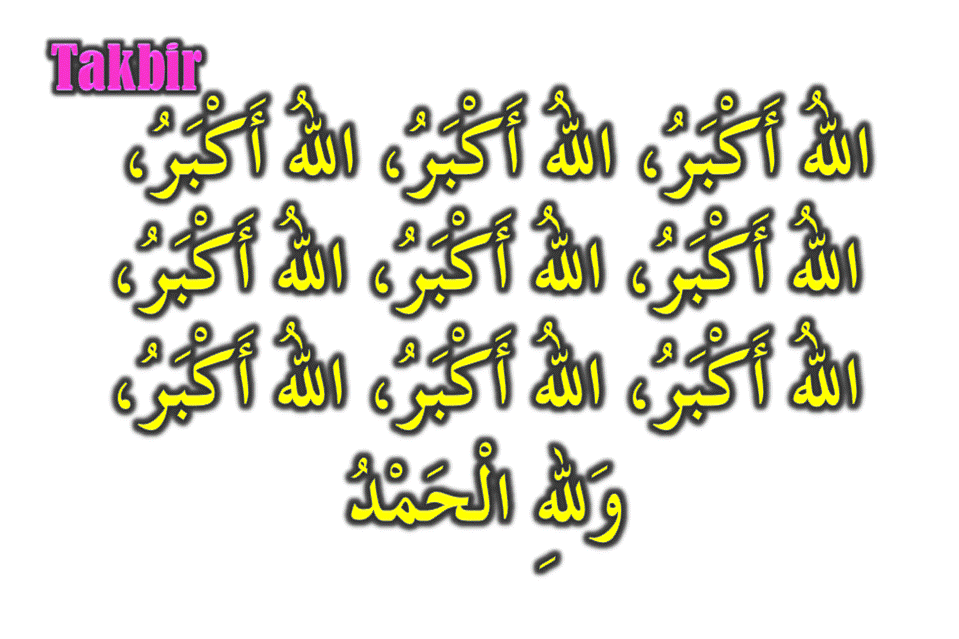 KHUTBAH KHAS IDULFITRI 1439H